CS 61C: Great Ideas in Computer Architecture Dependability
Instructor:
David A. Patterson
http://inst.eecs.Berkeley.edu/~cs61c/sp12
4/12/11
Spring 2012 -- Lecture #24
1
Review
Name of the Game: Reduce Cache Misses
2 memory blocks mapping to same block knock each other out as program bounces from 1 memory location to next
One way to do it: set-associativity
Memory block maps into more than 1 cache block
N-way: n possible places in cache to hold a memory block
N-way Cache of 2N+M blocks: 2N ways x 2M sets
Multi-level caches
Optimize first level to be fast!
Optimize 2nd and 3rd levels to minimize the memory access penalty
4/12/11
Spring 2012 -- Lecture #24
2
You Are Here!
Today’s
Lecture
Software        Hardware
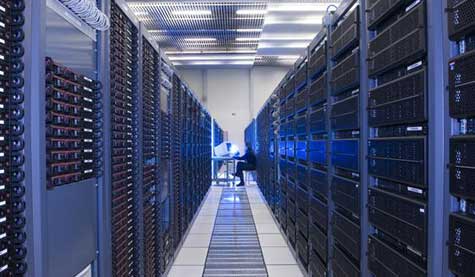 Parallel Requests
Assigned to computer
e.g., Search “Katz”
Parallel Threads
Assigned to core
e.g., Lookup, Ads
Parallel Instructions
>1 instruction @ one time
e.g., 5 pipelined instructions
Parallel Data
>1 data item @ one time
e.g., Add of 4 pairs of words
Hardware descriptions
All gates @ one time
Programming Languages
SmartPhone
Warehouse Scale Computer
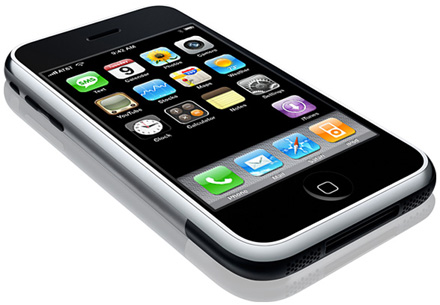 HarnessParallelism &
Achieve HighPerformance
Computer
…
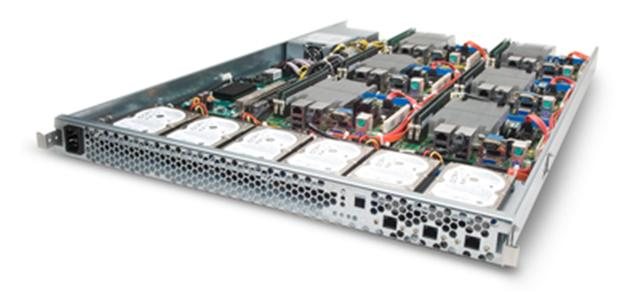 Core
Core
Memory               (Cache)
Input/Output
Core
Functional
Unit(s)
Instruction Unit(s)
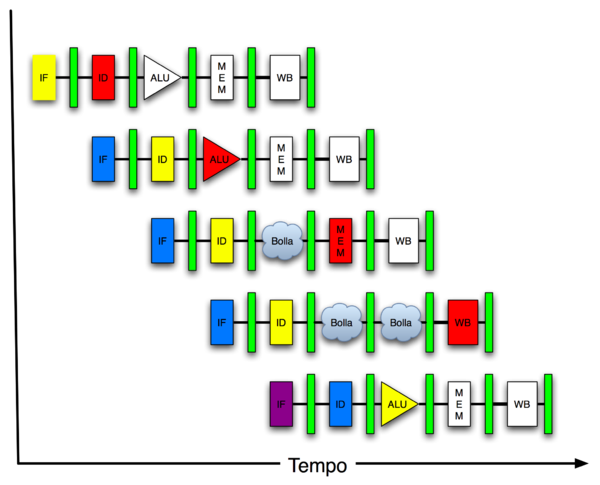 A3+B3
A2+B2
A1+B1
A0+B0
Main Memory
Logic Gates
4/12/11
Spring 2012 -- Lecture #24
3
Review - 6 Great Ideas in Computer Architecture
Layers of Representation/Interpretation
Moore’s Law
Principle of Locality/Memory Hierarchy
Parallelism
Performance Measurement & Improvement
Dependability via Redundancy
4/12/11
Spring 2012 -- Lecture #24
4
Review - Great Idea #6: Dependability via Redundancy
Redundancy so that a failing piece doesn’t make the whole system fail
1+1=2
2 of 3 agree
1+1=2
1+1=1
1+1=2
FAIL!
Increasing transistor density reduces the cost of redundancy
4/12/11
Spring 2012 -- Lecture #24
5
Review - Great Idea #6: Dependability via Redundancy
Applies to everything from datacenters to memory
Redundant datacenters so that can lose 1 datacenter but Internet service stays online
Redundant routes so can lose nodes but Internet doesn’t fail
Redundant disks so that can lose 1 disk but not lose data (Redundant Arrays of Independent Disks/RAID)
Redundant memory bits of so that can lose 1 bit but no data (Error Correcting Code/ECC Memory)
Today
Next Lecture
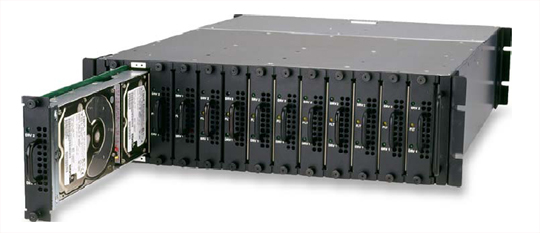 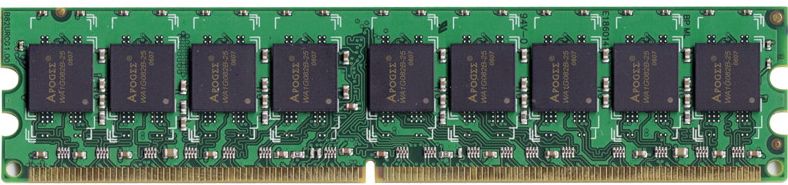 4/12/11
Spring 2012 -- Lecture #24
6
Explain a lot of buzzwords
Parity (even, odd)
ECC
SEC/DED
Hamming Distance
CRC codes
Reed Solomon codes
MTTF
MTBF
MTTR
Nines of availability
Hot Spares
4/12/11
Spring 2012 -- Lecture #24
7
Agenda
Definition of Dependability, Reliability, Availability and Metrics to Evaluate Them
Codes for Redundancy
Administrivia
Error Detection in Memory (Parity)
Error Correction in Memory: Encoding
Error Correction in Memory: Correcting
4/12/11
Spring 2012 -- Lecture #24
8
Dependability
Service accomplishment
Service deliveredas specified
Fault: failure of a component
May or may not lead to system failure
Restoration
Failure
Service interruption
Deviation fromspecified service
4/12/11
Spring 2012 -- Lecture #24
9
Dependability via Redundancy: Time vs. Space
Spatial Redundancy – replicated data or check information or hardware to handle hard and soft (transient) failures
Temporal Redundancy – redundancy in time (retry) to handle soft (transient) failures
4/12/11
Spring 2012 -- Lecture #24
10
Dependability Measures
Reliability: Mean Time To Failure (MTTF)
Service interruption: Mean Time To Repair (MTTR)
Mean time between failures (MTBF)
MTBF = MTTF + MTTR
Availability = MTTF / (MTTF + MTTR)
Improving Availability
Increase MTTF: More reliable hardware/software + Fault Tolerance
Reduce MTTR: improved tools and processes for diagnosis and repair
Spring 2012 -- Lecture #24
4/12/11
11
Availability Measures
Availability = MTTF / (MTTF + MTTR) as %
MTTF, MTBF usually measured in hours
Since hope rarely down, shorthand is “number of 9s of availability per year”
1 nine: 90% => 36 days of repair/year
2 nines: 99% => 3.6 days of repair/year
3 nines: 99.9% => 526 minutes of repair/year
4 nines: 99.99% => 53 minutes of repair/year
5 nines: 99.999% => 5 minutes of repair/year
4/12/11
Spring 2012 -- Lecture #24
12
Reliability Measures
Another is average number of failures per year: Annualized Failure Rate (AFR)
E.g., 1000 disks with 100,000 hour MTTF 
365 days * 24 hours = 8760 hours
(1000 disks * 8760 hrs/year) / 100,000 = 87.6 failed disks per year on average
87.6/1000 = 8.76% annual failure rate
Google's 2007 study* found that actual AFRs for individual drives ranged from 1.7% for first year drives to over 8.6% for three-year old drives
*research.google.com/archive/disk_failures.pdf
4/12/11
Spring 2012 -- Lecture #24
13
Dependability Design Principle
Design Principle: No single points of failure
“Chain is only as strong as its weakest link”
Dependability Corollary of Amdahl’s Law
Doesn’t matter how dependable you make one portion of system
Dependability limited by part you do not improve
4/12/11
Spring 2012 -- Lecture #24
14
Error Detection/Correction Codes
Memory systems generate errors (accidentally flipped-bits)
DRAMs store very little charge per bit
“Soft” errors occur occasionally when cells are struck by alpha particles or other environmental upsets
“Hard” errors can occur when chips permanently fail.
Problem gets worse as memories get denser and larger
Memories protected against failures with EDC/ECC
Extra bits are added to each data-word
used to detect and/or correct faults in the memory system
Each data word value mapped to unique code word 
A fault changes valid code word to invalid one, which can be detected
4/12/11
Spring 2012 -- Lecture #24
15
Error changes bit pattern to 
non-code
Sparse population of code words (2M << 2N) 
    -   with identifiable signature
Detecting/Correcting Code Concept
Space of possible bit patterns (2N)
Detection: bit pattern fails codeword check
Correction: map to nearest valid code word
4/12/11
Spring 2012 -- Lecture #24
16
Hamming Distance: 8 code words
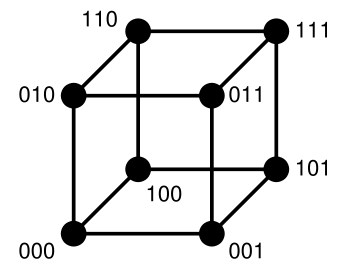 4/12/11
Spring 2012 -- Lecture #24
17
Hamming Distance 2: Detection
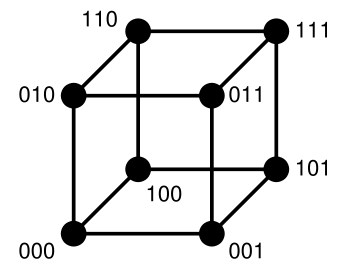 Invalid
Codes
No 1 bit error goes to another valid code
½ codes are valid
4/12/11
Spring 2012 -- Lecture #24
18
Hamming Distance 3: Correction
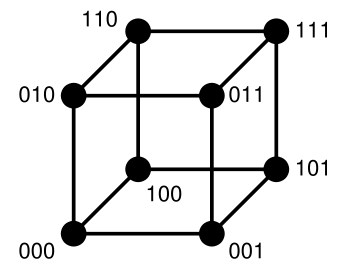 Nearest 111
(one 0)
Nearest 000
(one 1)
No 2 bit error goes to another valid code; 1 bit error near
 1/8 codes are valid
4/12/11
Spring 2012 -- Lecture #24
19
Administrivia
Project 4: Pipelined Cycle Processor in Logicsim
due 4/15
Extra Credit: Fastest Version of Project 3
Due 4/22 11:59 PM
All grades finalized: 4/27
Final Review:  Sunday April 29, 2-5PM, 2050 VLSB
Extra office hours: Thu-Fri May 3 and May 4
Final: Wed May 9 11:30-2:30, 1 PIMENTEL
4/12/11
Spring 2012 -- Lecture #24
20
Agenda
Definition of Dependability, Reliability, Availability and metrics to evaluate them
Codes for Redundancy
Administrivia
Error Detection in Memory (Parity)
Error Correction in Memory: Encoding
Error Correction in Memory: Correcting
4/12/11
Spring 2012 -- Lecture #24
21
Block Code Principles
Hamming distance = difference in # of bits
p = 011011, q = 001111, Ham. distance (p,q) = 2
p = 011011, q = 110001, distance (p,q) = ?
Can think of extra bits as creatinga code with the data
What if minimum distance between members of code is 2and get a 1 bit error?
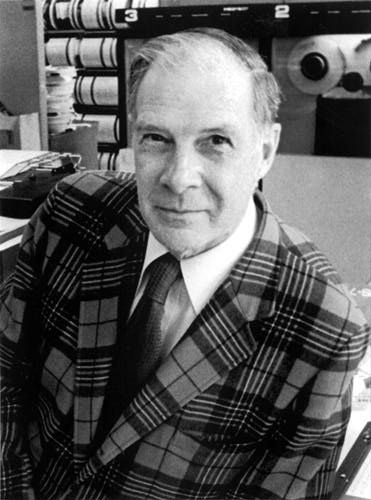 Student Roulette
Richard Hamming, 1915-98
Turing Award Winner
4/12/11
Spring 2012 -- Lecture #24
22
[Speaker Notes: Distance is 3 of second case]
b7b6b5b4b3b2b1b0p
+
+
Parity: Simple Error Detection Coding
Each data value, before it is written to memory is “tagged” with an extra bit to force the stored word to have even parity:
Each word, as it is read from memory is “checked” by finding its parity (including the parity bit).
b7b6b5b4b3b2b1b0p
Minimum Hamming distance of parity code is 2
A non-zero parity indicates an error occurred:
2 errors (on different bits) are not detected 
nor any even number of errors, just odd numbers of errors are detected
c
4/12/11
Spring 2012 -- Lecture #24
23
Parity Example
Data 0101 0101
4 ones, even parity now
Write to memory:0101 0101 0 to keep parity even
Data 0101 0111
5 ones, odd parity now
Write to memory:0101 0111 1to make parity even
Read from memory0101 0101 0
4 ones => even parity, so no error
Read from memory1101 0101 0
5 ones => odd parity, so error
What if error in parity bit?
4/12/11
Spring 2012 -- Lecture #24
24
Suppose want to Correct 1 Error?
Can we correct if minimum distance is 2?
What must minimum Hamming Distance be?
Richard Hamming came up with simple to understand mapping to allow Error Correction at minimum distance of 3 
Called Hamming ECC for Error Correction Code
Worked weekends on relay computer with unreliable card reader, frustrated with manual restarting
Got interested in error correction; published 1950*
*R. W. Hammmg, “Error Detecting and Correcting Codes,” The Bell System Technical Journal, Vol. XXVI, No 2 (April 1950) pp 147-160.
4/12/11
Spring 2012 -- Lecture #24
25
Hamming Error Correction Code
Use of extra parity bits to allow the position identification of a single error
Mark all bit positions that are powers of 2 as parity bits (positions 1, 2, 4, 8, 16,  …) 
Start numbering bits at 1 at left (not at 0 on right)
2. All other bit positions are data bits(positions 3, 5, 6, 7, 9, 10, 11, 12, 13, 14, 15, …)
3. Each data bit is covered by 2 or more parity bits
4/12/11
Spring 2012 -- Lecture #24
26
Hamming ECC
4.	The position of parity bit determines sequence of data bits that it checks
Bit 1 (00012): checks bits (1,3,5,7,9,11,...)
Bits with least significant bit of address = 1
Bit 2 (00102): checks  bits (2,3,6,7,10,11,14,15,…)
Bits with 2nd least significant bit of address = 1
Bit 4 (01002): checks bits (4-7, 12-15, 20-23, ...)
Bits with 3rd least significant bit of address = 1 
Bit 8 (10002): checks bits (8-15, 24-31, 40-47 ,...)
Bits with 4th least significant bit of address = 1
4/12/11
Spring 2012 -- Lecture #24
27
Graphic of Hamming Code
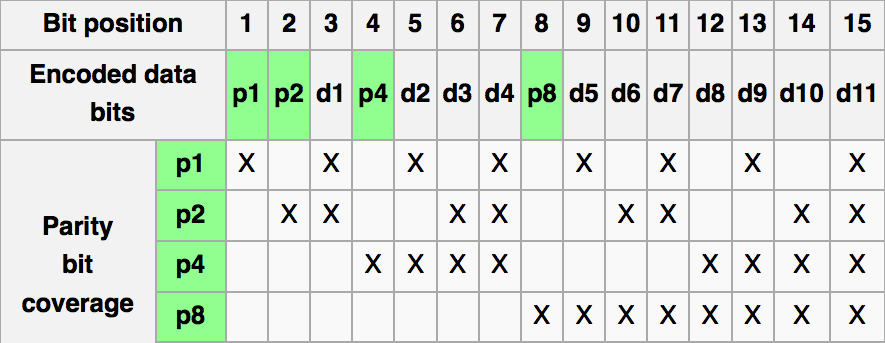 From wikiepedia
4/12/11
Spring 2012 -- Lecture #24
28
Hamming ECC
5. Set parity bits to create even parity for each group
A byte of data: 10011010
Create the coded word, leaving spaces for the parity bits: 
_ _ 1 _ 0 0 1 _ 1 0 1 0
	0 0 0 0 0 0 0 0 0 1 1 11 2 3 4 5 6 7 8 9 0 1 2
Calculate the parity bits
4/12/11
Spring 2012 -- Lecture #24
29
[Speaker Notes: Do this on the white board]
Hamming ECC
Student Roulette
Position 1 checks bits 1,3,5,7,9,11 (bold): ? _ 1 _ 0 0 1 _ 1 0 1 0. set position 1 to a _: _ _ 1 _ 0 0 1 _ 1 0 1 0 
Position 2 checks bits 2,3,6,7,10,11 (bold):0 ? 1 _ 0 0 1 _ 1 0 1 0. set position 2 to a _: 0 _ 1 _ 0 0 1 _ 1 0 1 0 
Position 4 checks bits 4,5,6,7,12 (bold):0 1 1 ? 0 0 1 _ 1 0 1 0. set position 4 to a _: 0 1 1 _ 0 0 1 _ 1 0 1 0
4/12/11
Spring 2012 -- Lecture #24
30
[Speaker Notes: Do this on white board.

Bit 1 is 0
Bit 2 is 1
Bit 4 is 1]
Hamming ECC
Position 1 checks bits 1,3,5,7,9,11: ? _ 1 _ 0 0 1 _ 1 0 1 0. set position 1 to a 0: 0 _ 1 _ 0 0 1 _ 1 0 1 0 
Position 2 checks bits 2,3,6,7,10,11:0 ? 1 _ 0 0 1 _ 1 0 1 0. set position 2 to a 1: 0 1 1 _ 0 0 1 _ 1 0 1 0 
Position 4 checks bits 4,5,6,7,12:0 1 1 ? 0 0 1 _ 1 0 1 0. set position 4 to a 1: 0 1 1 1 0 0 1 _ 1 0 1 0
4/12/11
Spring 2012 -- Lecture #24
31
Hamming ECC
Position 8 checks bits 8,9,10,11,12:0 1 1 1 0 0 1 ? 1 0 1 0. set position 8 to a _: 0 1 1 1 0 0 1 0 1 _ 1 0 
Final code word: 011100101010
Data word: 	1  001  1010
4/12/11
Spring 2012 -- Lecture #24
32
[Speaker Notes: Bit 8 set to 0]
Hamming ECC
Position 8 checks bits 8,9,10,11,12:0 1 1 1 0 0 1 ? 1 0 1 0. set position 8 to a 0: 0 1 1 1 0 0 1 0 1 0 1 0 
Final code word: 011100101010.
4/12/11
Spring 2012 -- Lecture #24
33
[Speaker Notes: Bit 8 set to 0]
Agenda
Definition of Dependability, Reliability, Availability and metrics to evaluate them
Codes for Redundancy
Administrivia
Error Detection in Memory (Parity)
Error Correction in Memory: Encoding
Error Correction in Memory: Correcting
4/12/11
Spring 2012 -- Lecture #24
34
Hamming ECC
Finding and fixing a corrupted bit:
 Suppose receive 011100101110	123456789012
Parity 1_, Parity 2_, Parity 4_, Parity 8_
(Bits numbers xxx1two, xx1xtwo, x1xxtwo,	1xxxtwo)
Parity bits 2 and 8 incorrect. As 2 + 8 = 10, bit position 10 is location of bad bit: flip value!
Corrected value: 011100101010
Why does Hamming ECC work?
4/12/11
Spring 2012 -- Lecture #24
35
[Speaker Notes: Do on the blackboard

Bit 8: 8, 9, 10, 11, 12 = 01110   => 1
Bit 4: 4, 5, 6, 7, 12     = 10010  => 0
Bit 2: 2,3, 6,7, 10,11  = 110111 => 1
Bit 1: 1, 3, 5, 7, 9, 11 = 010111 => 0

Bit with error is 1010two =10

Flipping bit 10 should make all groups 0 => no error

Bit 8: 8, 9, 10, 11, 12 = 01010   => 0
Bit 4: 4, 5, 6, 7, 12     = 10010  => 0
Bit 2: 2,3, 6,7, 10,11  = 110101 => 0
Bit 1: 1, 3, 5, 7, 9, 11 = 010111 => 0

Bit with error is 0000two = 0 => no bit has error (bits start at 1)]
Hamming Error Correcting Code
Overhead involved in single error correction code
Let p be total number of parity bits and d number of data bits in  p + d bit word
If p error correction bits are to point to error bit (p + d cases) + indicate that no error exists (1 case), we need:
		2p >= p + d + 1,
	thus p >= log(p + d + 1)
	for large d, p approaches log(d)
8 bits data =>  d = 8, 2p = p + 8 + 1 => p = 4
16 data => 5 parity, 32 data => 6 parity, 64 data => 7 parity
4/12/11
Spring 2012 -- Lecture #24
36
Hamming Single Error Correction, Double Error Detection (SEC/DED)
Adding extra parity bit covering the entire word provides double error detection as well as single error correction
     1    2    3    4    5    6    7   8	
     p1  p2   d1   p3   d2   d3  d4   p4
Hamming parity bits H (p1  p2 p3) are computed (even parity as usual) plus the even parity over the entire word, p4:
	H=0 p4=0, no error
	H≠0 p4=1, correctable single error (odd parity if 1 error => p4=1)
	H≠0 p4=0, double error occurred (even parity if 2 errors=> p4=0)
	H=0 p4=1, single error occurred in p4 bit, not in rest of word
Typical modern codes in DRAM memory systems:
	64-bit data blocks (8 bytes) with 72-bit code words (9 bytes).
4/12/11
Spring 2012 -- Lecture #24
37
Hamming Distance = 4
1 bit error (one 0)Nearest 1111
Hamming Single Error Correction + Double Error Detection
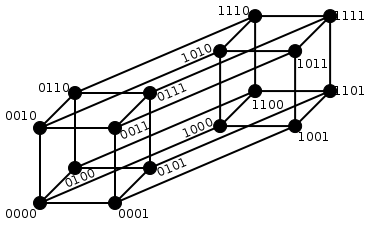 2 bit error (two 0s, two 1s)Halfway Between Both
1 bit error (one 1)Nearest 0000
4/12/11
Spring 2012 -- Lecture #24
38
[Speaker Notes: 1 bit error from 0000, all numbers with one 1
1 bit error from 1111, all numbers with one 0
2 bit error from 0000, all numbers with two 1s and two 0s
2 bit error from 1111, all numbers with two 1s and two 0s]
What if More Than 2 Bit Errors?
Network transmissions, disks, distributed storage  common failure mode is bursts of bit errors, not just one or two bit errors
contiguous sequence of B bits in which first, last and any number of intermediate bits are in error
caused by impulse noise or by fading in wireless
effect is greater at higher data rates
4/12/11
Spring 2012 -- Lecture #24
39
Cyclic Redundancy Check
For block of k bits, transmitter generates an n-k bit frame check sequence
Transmits n bits exactly divisible by some number
Receiver divides frame by that number
If no remainder, assume no error
Easy to calculate division for some binary numbers with shift register
Disks detect and correct blocks of 512 bytes with called Reed Solomon codes ≈ CRC
4/12/11
Spring 2012 -- Lecture #24
40
(In More Depth: Code Types)
Linear Codes:Code is generated by G and in null-space of H
Hamming Codes: Design the H matrix  
d = 3  Columns nonzero, Distinct
d = 4  Columns nonzero, Distinct, Odd-weight
Reed-solomon codes:
Based on polynomials in GF(2k) (I.e. k-bit symbols)
Data as coefficients, code space as values of polynomial:
P(x)=a0+a1x1+… ak-1xk-1
Coded: P(0),P(1),P(2)….,P(n-1)
Can recover polynomial as long as get any k of n
Alternatively: as long as no more than n-k coded symbols erased, can recover data.
Side note: Multiplication by constant in GF(2k) can be represented by kk matrix: ax
Decompose unknown vector into k bits: x=x0+2x1+…+2k-1xk-1
Each column is result of multiplying a by 2i
4/12/11
Spring 2012 -- Lecture #24
41
Hamming ECC on your own
Test if these Hamming-code words are correct. If one is incorrect, indicate the correct code word. Also, indicate what the original data was. 
110101100011 
111110001100 
000010001010
Student Roulette
4/12/11
Spring 2012 -- Lecture #24
42
Summary
Great Idea: Redundancy to Get Dependability
Spatial (extra hardware) and Temporal (retry if error)
Reliability: MTTF & Annualized Failure Rate (AFR)
Availability: % uptime (MTTF-MTTR/MTTF)
Memory
Hamming distance 2: Parity for Single Error Detect
Hamming distance 3: Single Error Correction Code + encode bit position of error
Hamming distance 4: SEC/Double Error Detection
CRC for many bit detection, Reed Solomon per disk sector for many bit error detection/correction
4/12/11
Spring 2012 -- Lecture #24
43